文本：BERT、Bi-LSTM   图片：BLIP      讲解人：谭玲
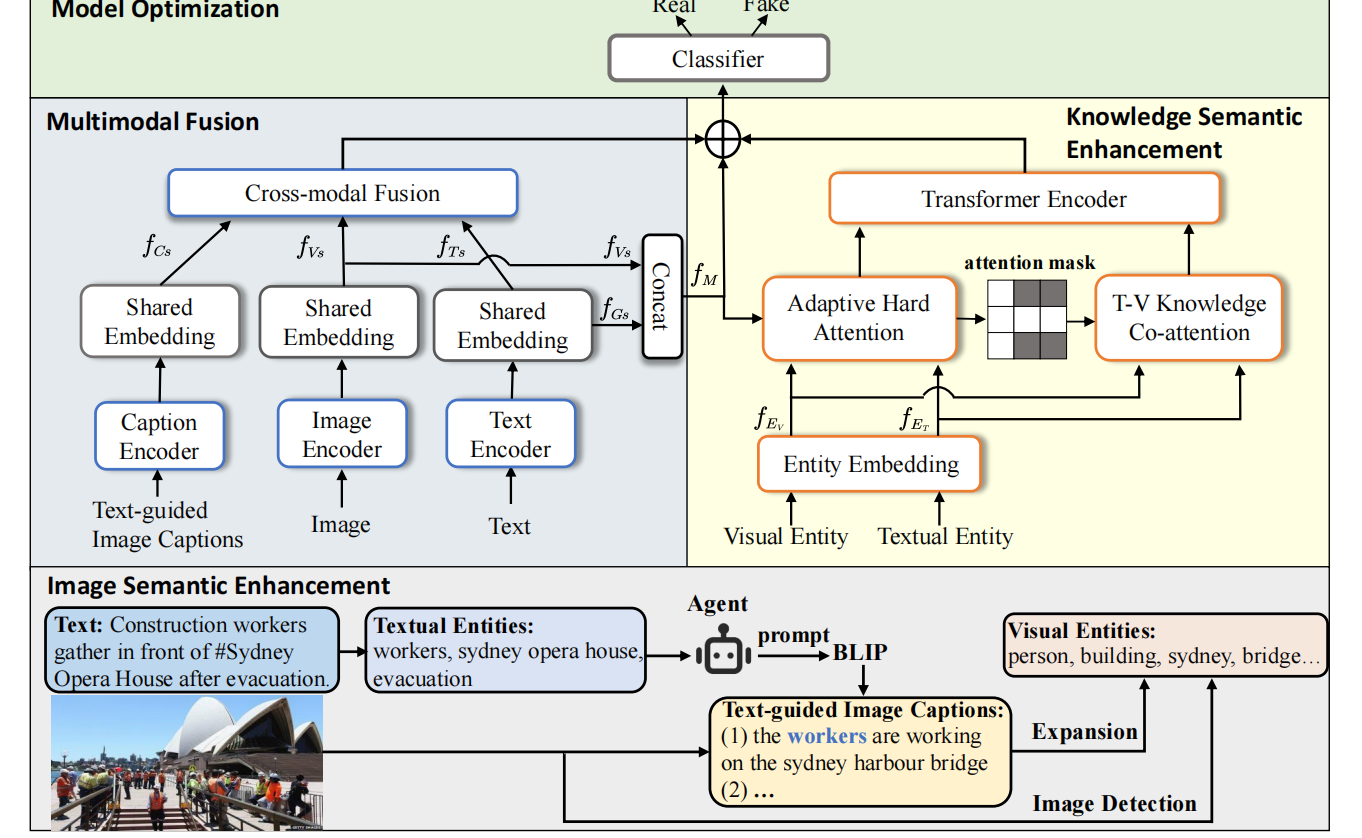 Chongqing University of Technology
Chongqing University of Technology
2023_MM_Hierarchical Semantic Enhancement Network for Multimodal Fake News Detection
文本：BERT        图片：VGG19      讲解人：蒋书明
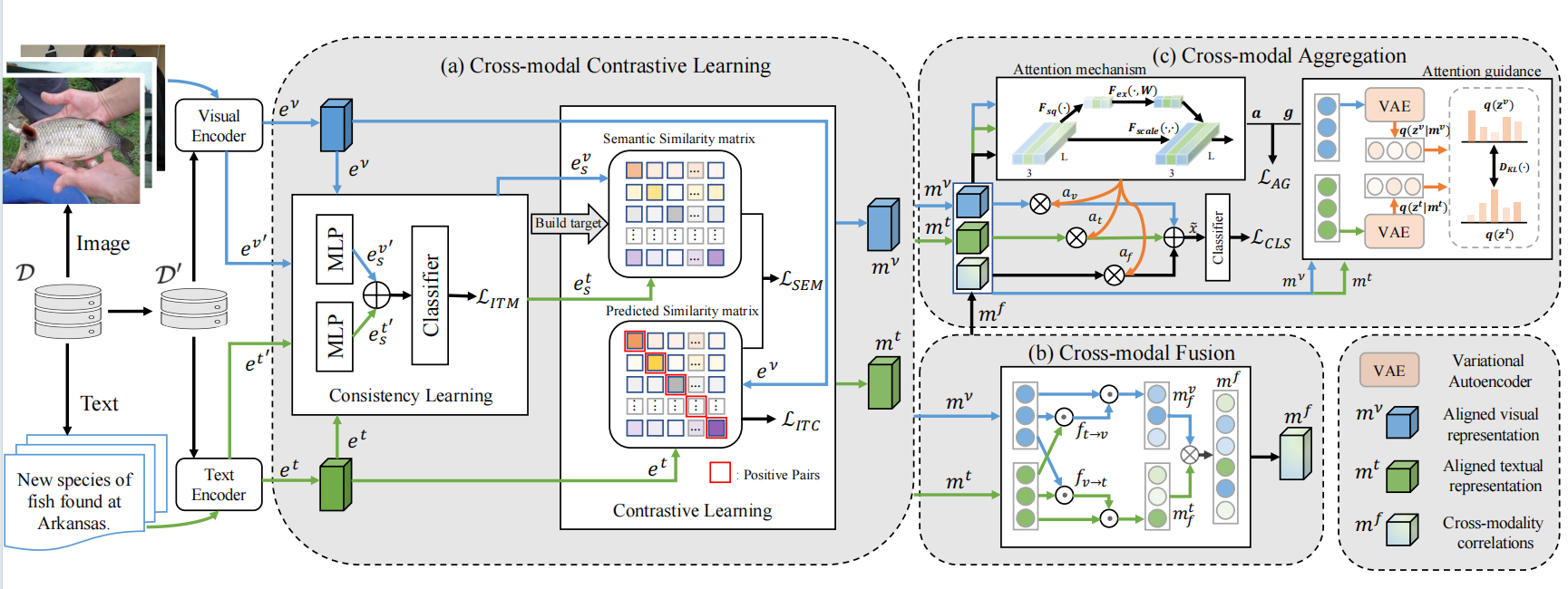 Chongqing University of Technology
Chongqing University of Technology
2023_MM_Cross-modal Contrastive Learning for Multimodal Fake News Detections
文本：RoBERTa     音频：openSMILE    视频：DenseNet    讲解人：张晋源
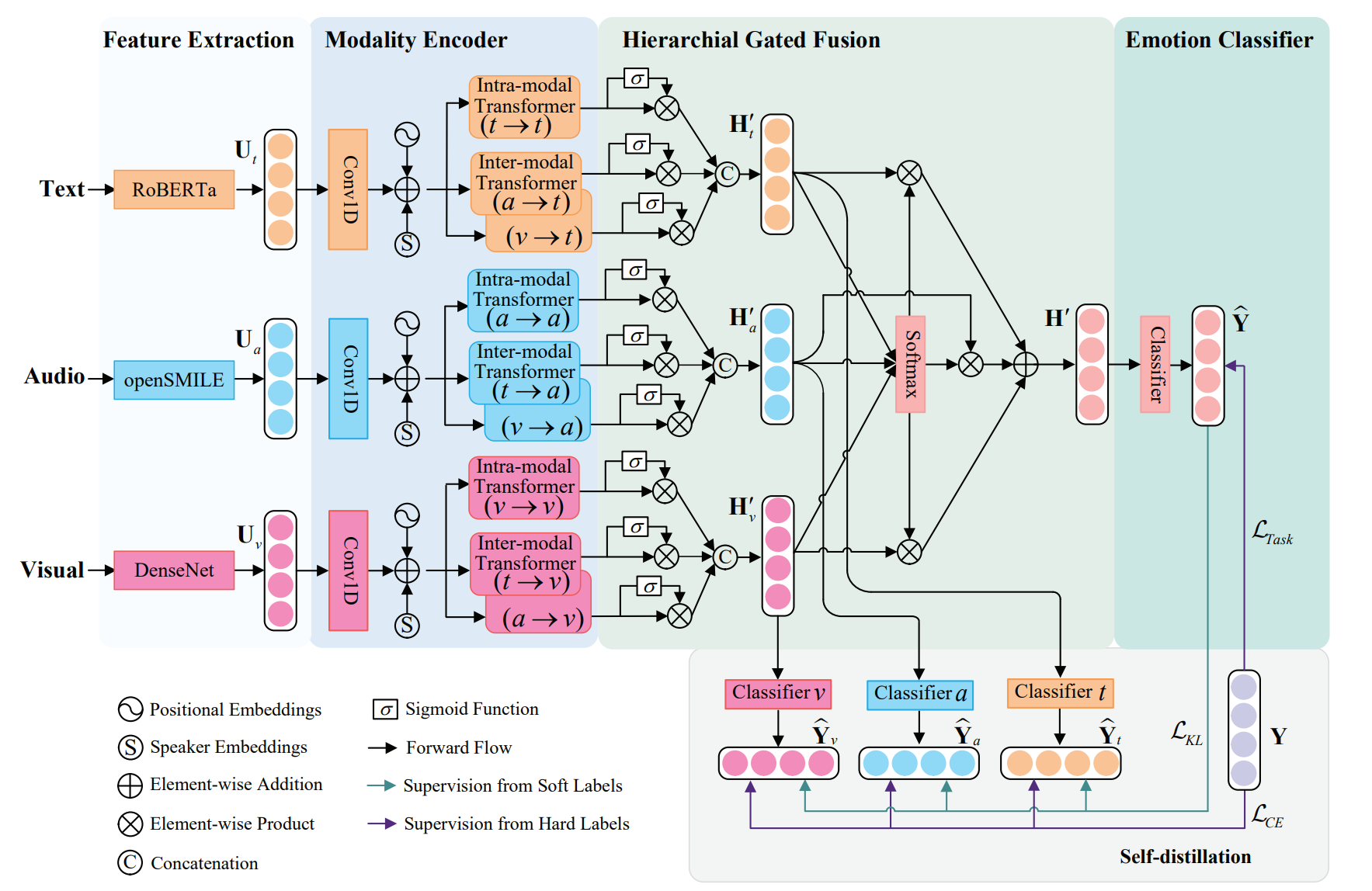 Chongqing University of Technology
Chongqing University of Technology
2023_IEEE_Transformer-based Self-supervised Multimodal Representation Learning for Wearable Emotion Recognition
文本：SBERT        讲解人：曹均皓
Chongqing University of Technology
Chongqing University of Technology
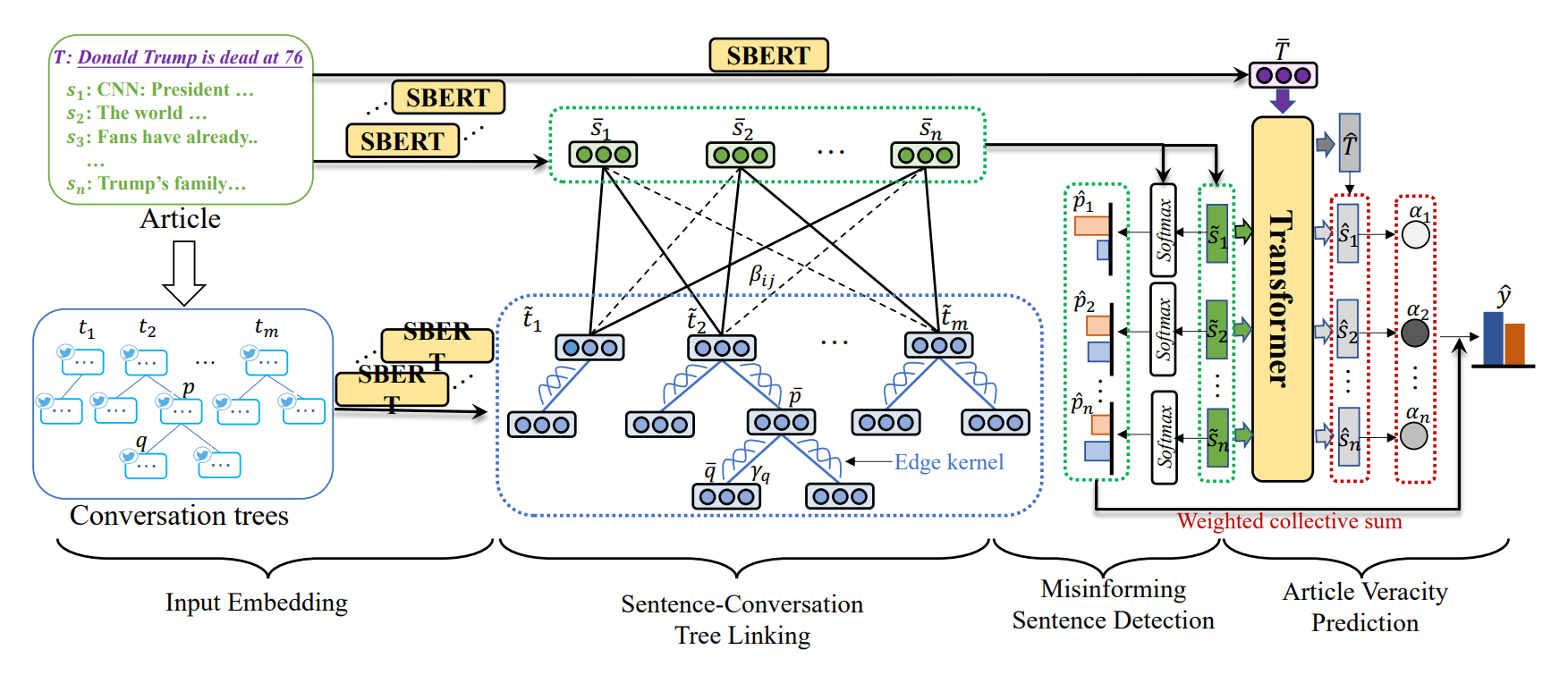 2023_EMNLP_WSDMS Debunk Fake News via Weakly Supervised Detection of  Misinforming Sentences with Contextualized Social Wisdom
文本：BERT     音频：HuBERT        讲解人：张婷婷
Chongqing University of Technology
Chongqing University of Technology
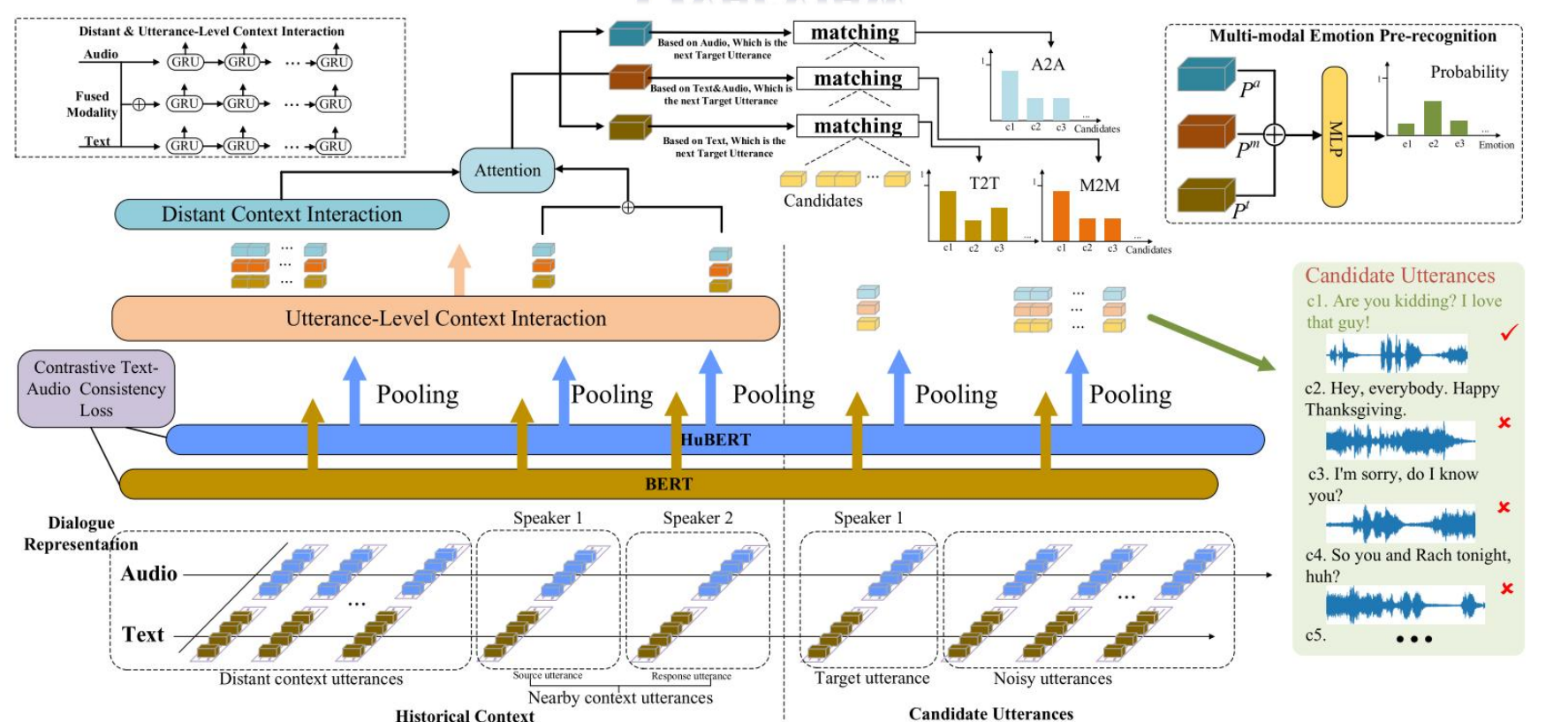 2023_CIKM_Real-time Emotion Pre-Recognition in Conversations with Contrastive Multi-modal Dialogue Pre-training
文本：BERT     音频：Librosa      视频：OpenFace        讲解人：李曜辰
Chongqing University of Technology
Chongqing University of Technology
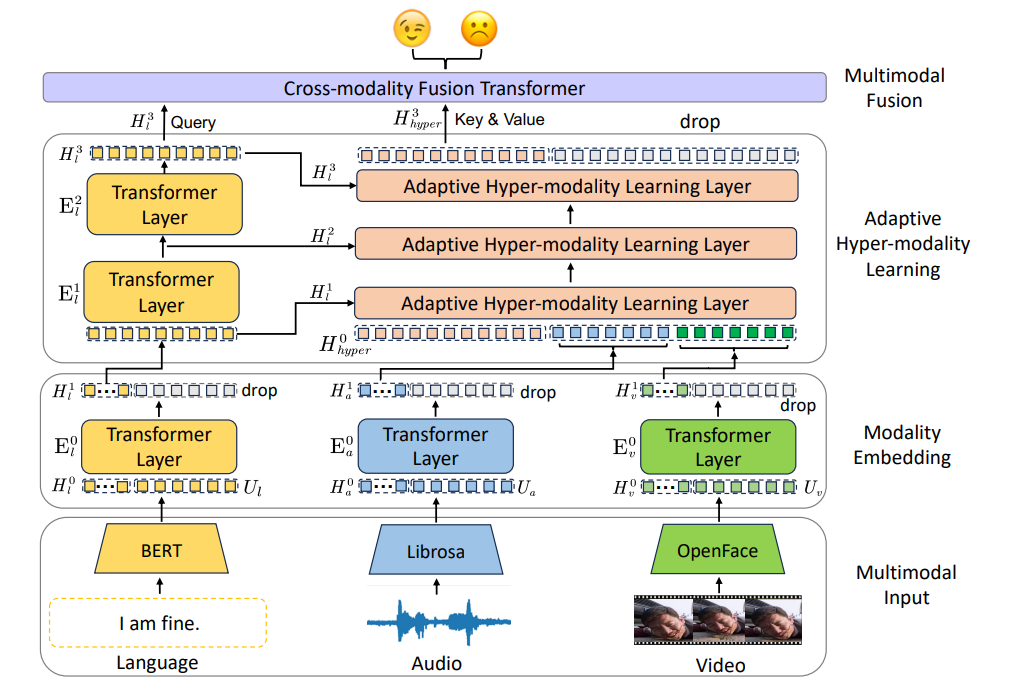 2023_EMNLP_Learning Language-guided Adaptive Hyper-modality Representation for Multimodal Sentiment Analysis
文本：BERT     图片：VIT        讲解人：谭玲
Chongqing University of Technology
Chongqing University of Technology
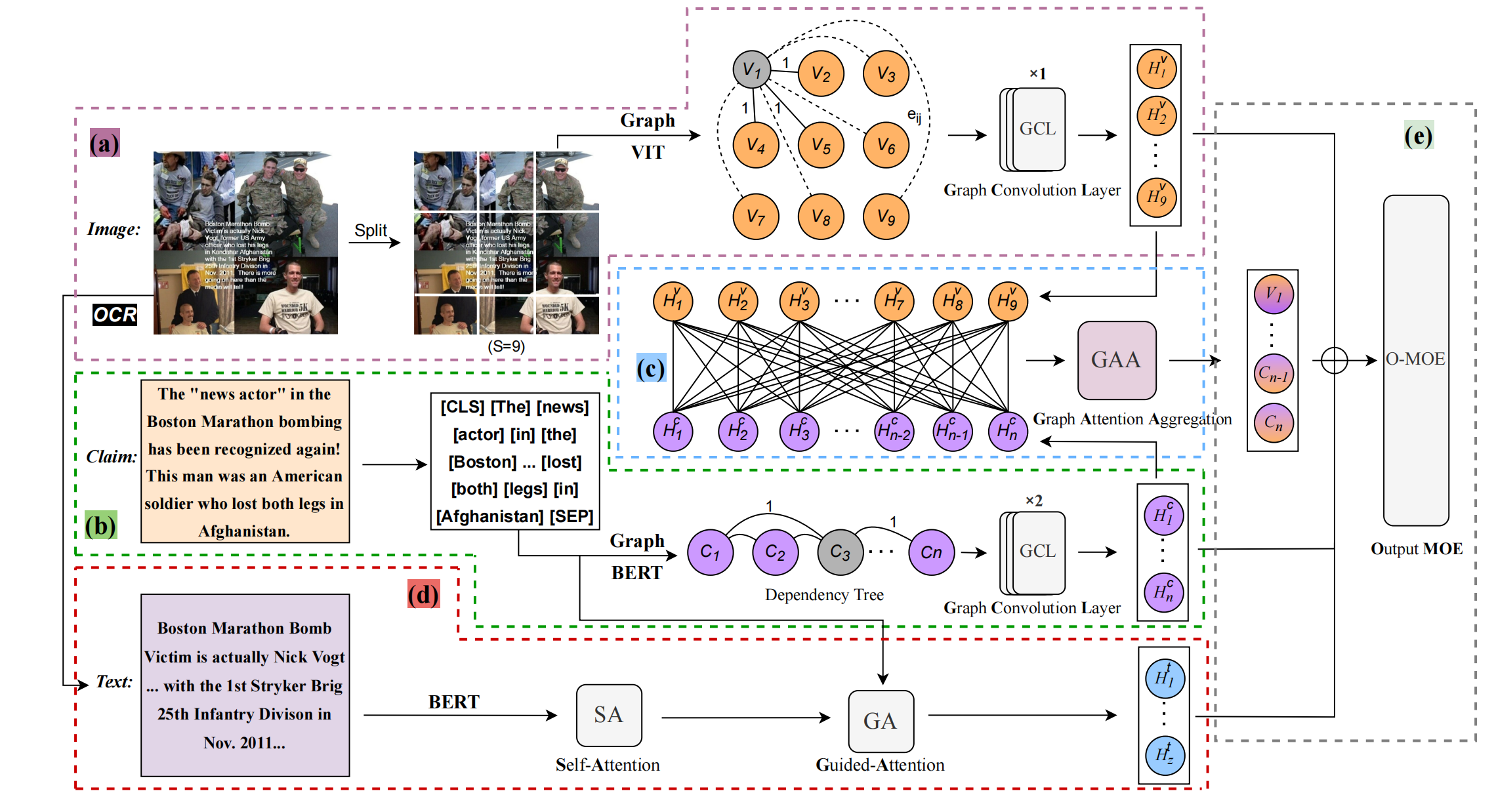 2023_ICMR_Graph Interactive Network with Adaptive Gradient for Multi-Modal Rumor Detection